«Теребеневская азбука»
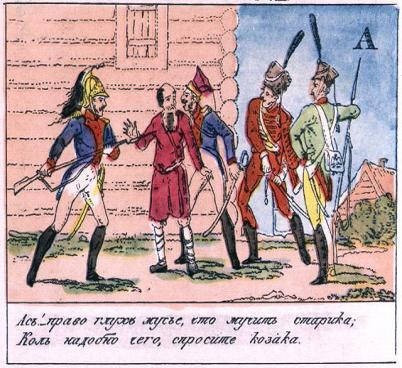 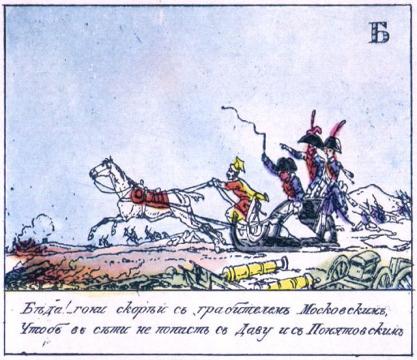 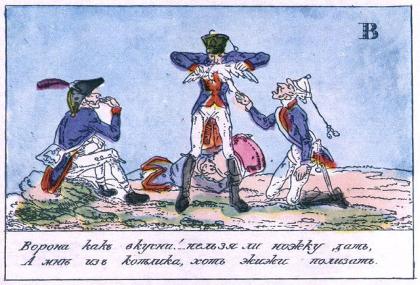 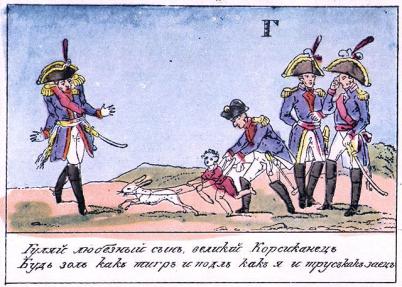 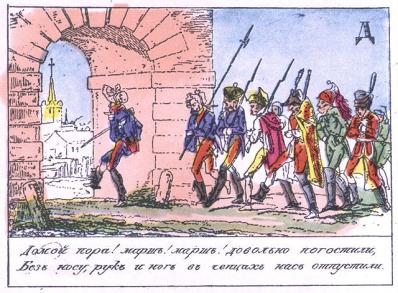 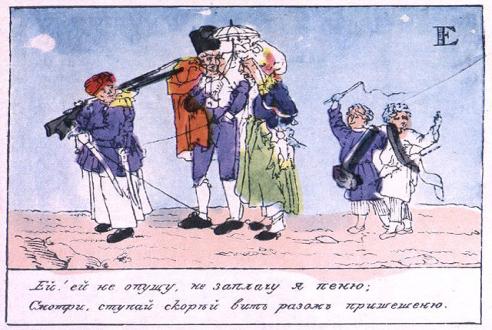 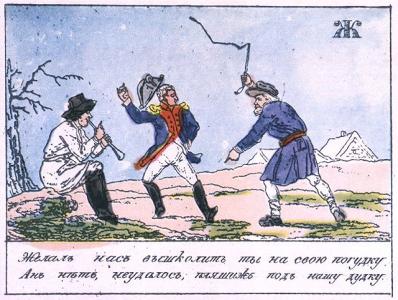 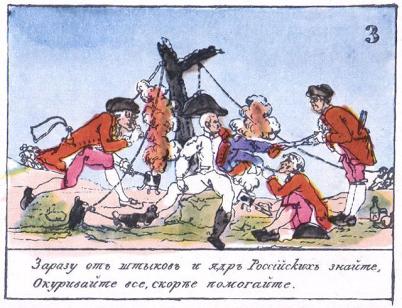 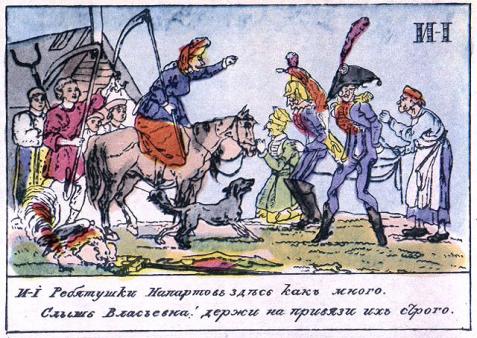 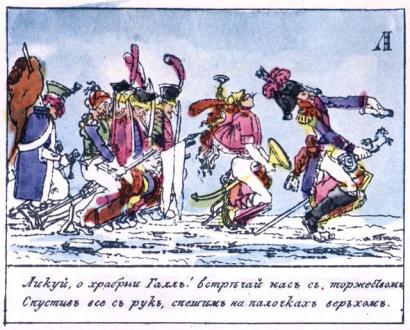 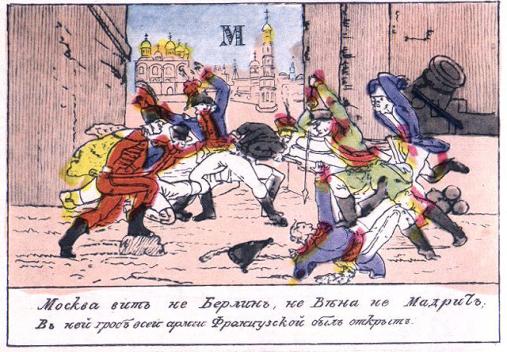 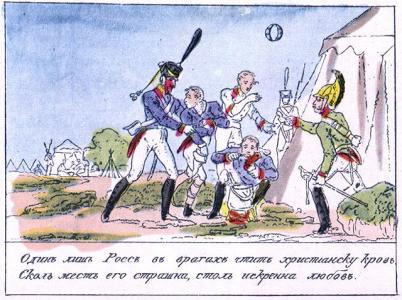 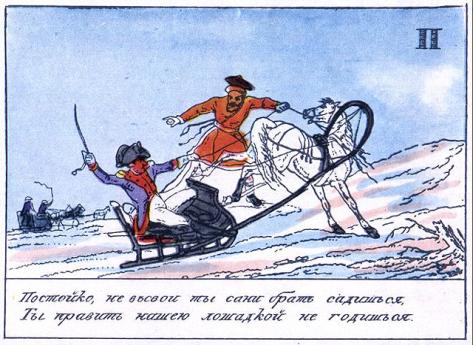 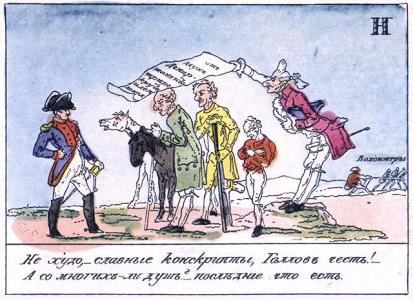 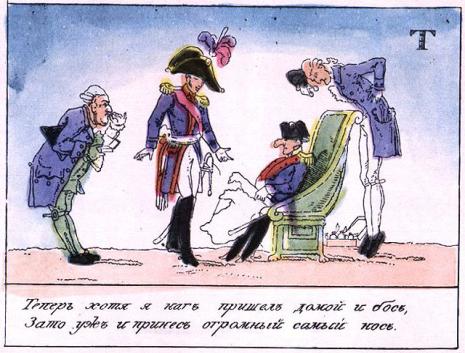 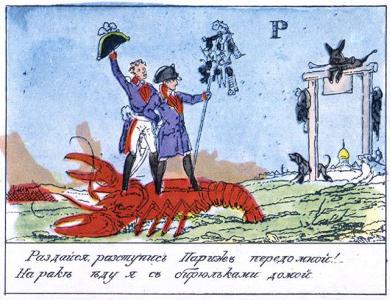 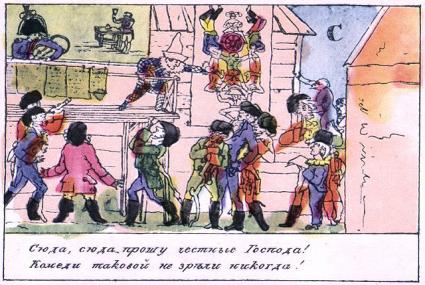 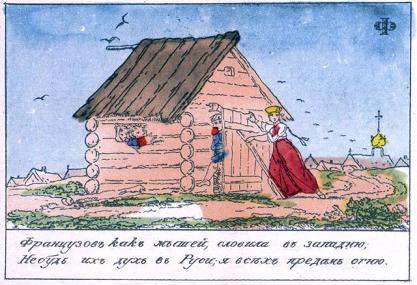 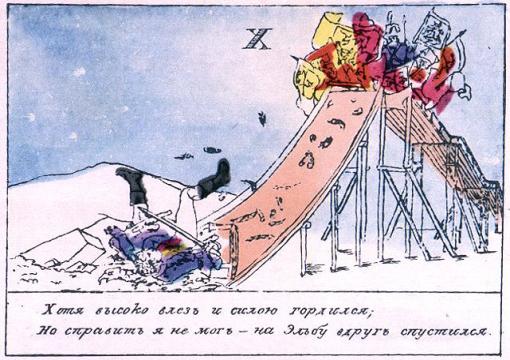 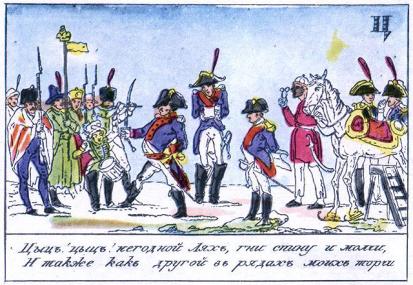 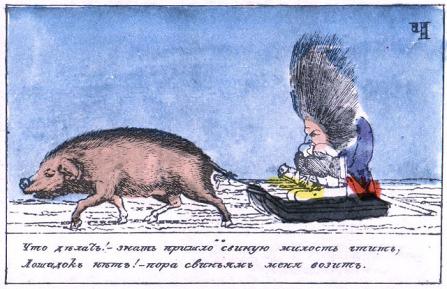 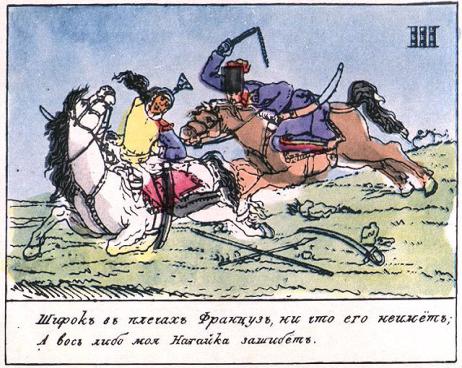 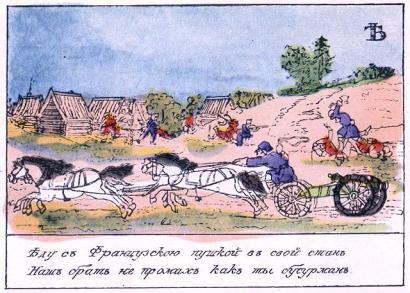 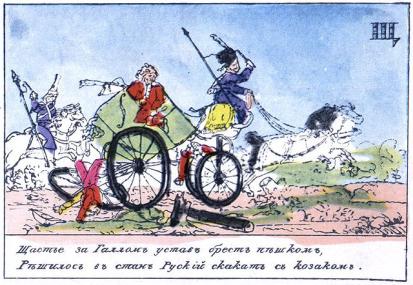 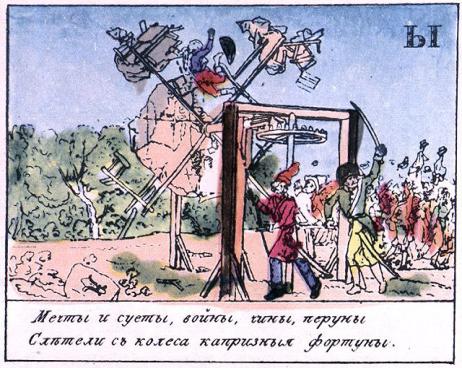 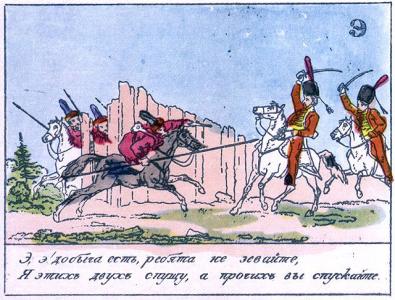 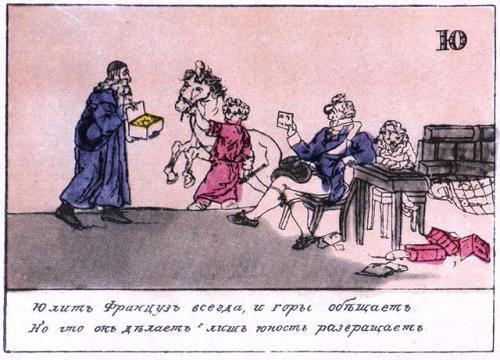 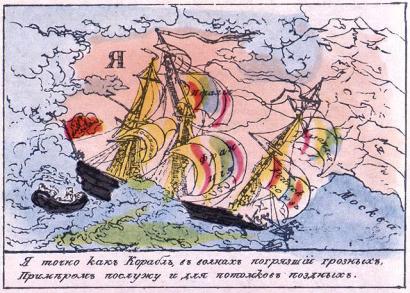 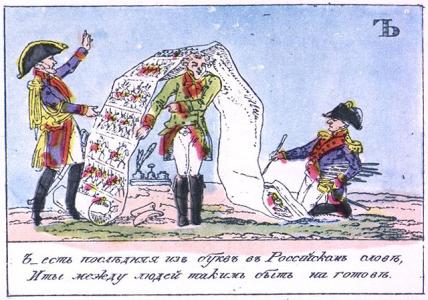